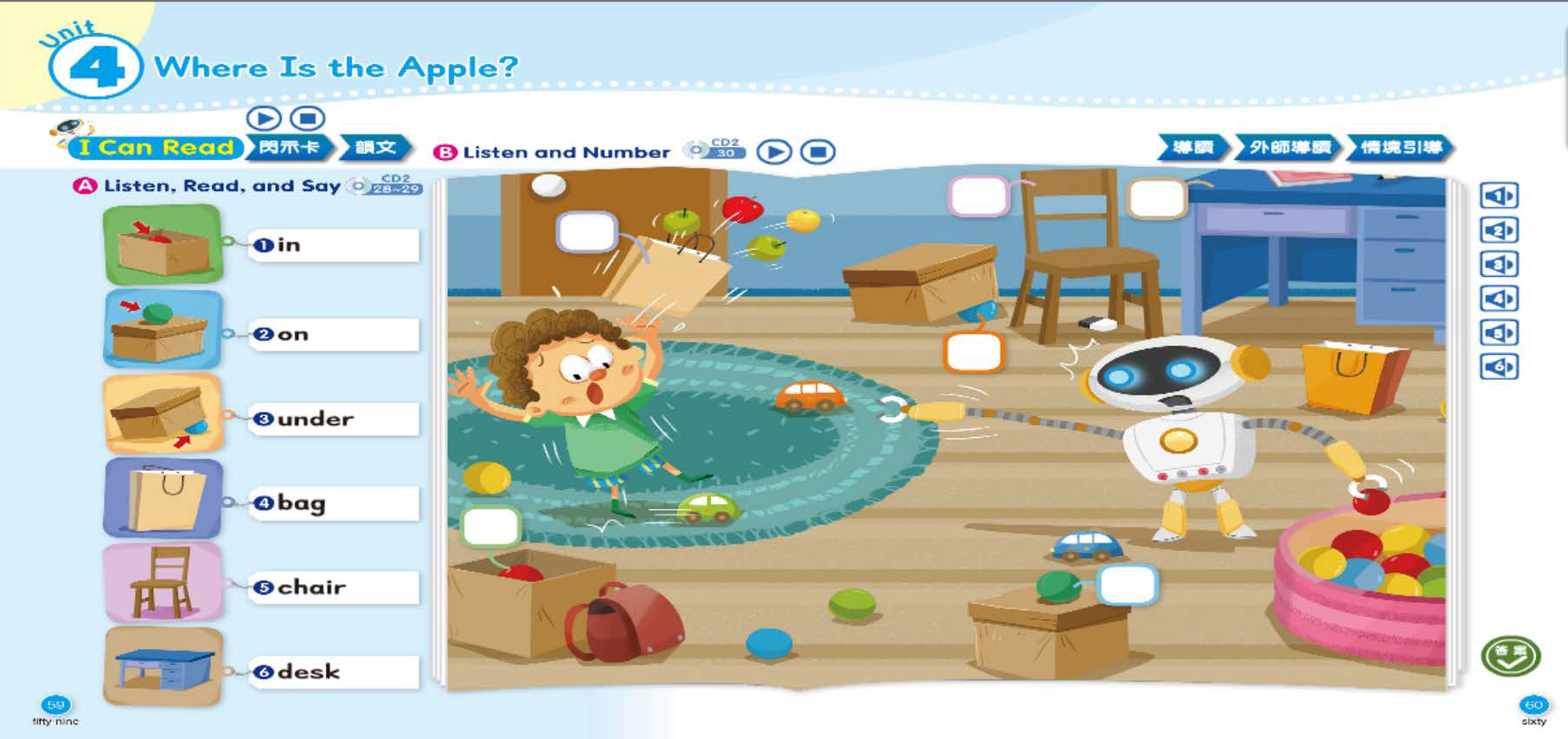 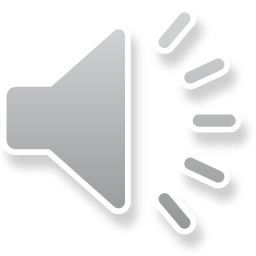 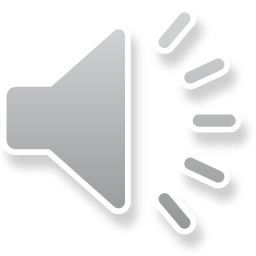 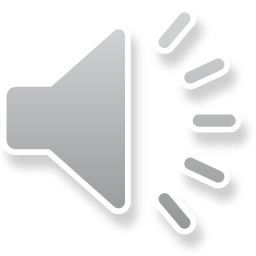 外師導讀
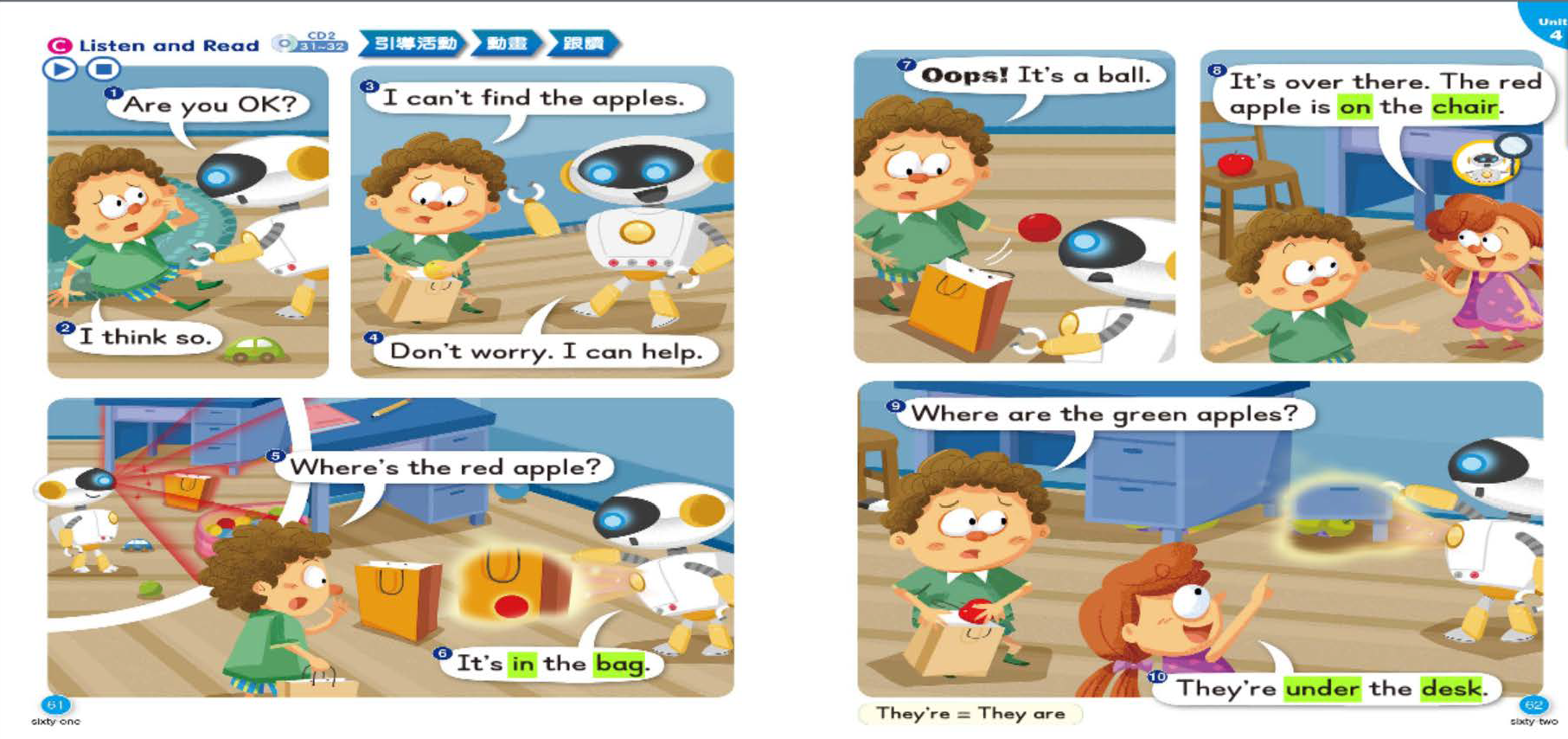 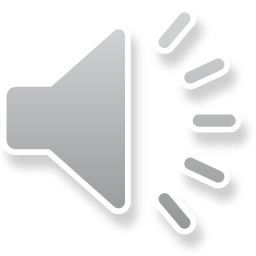 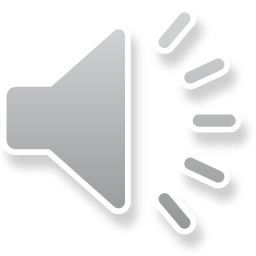 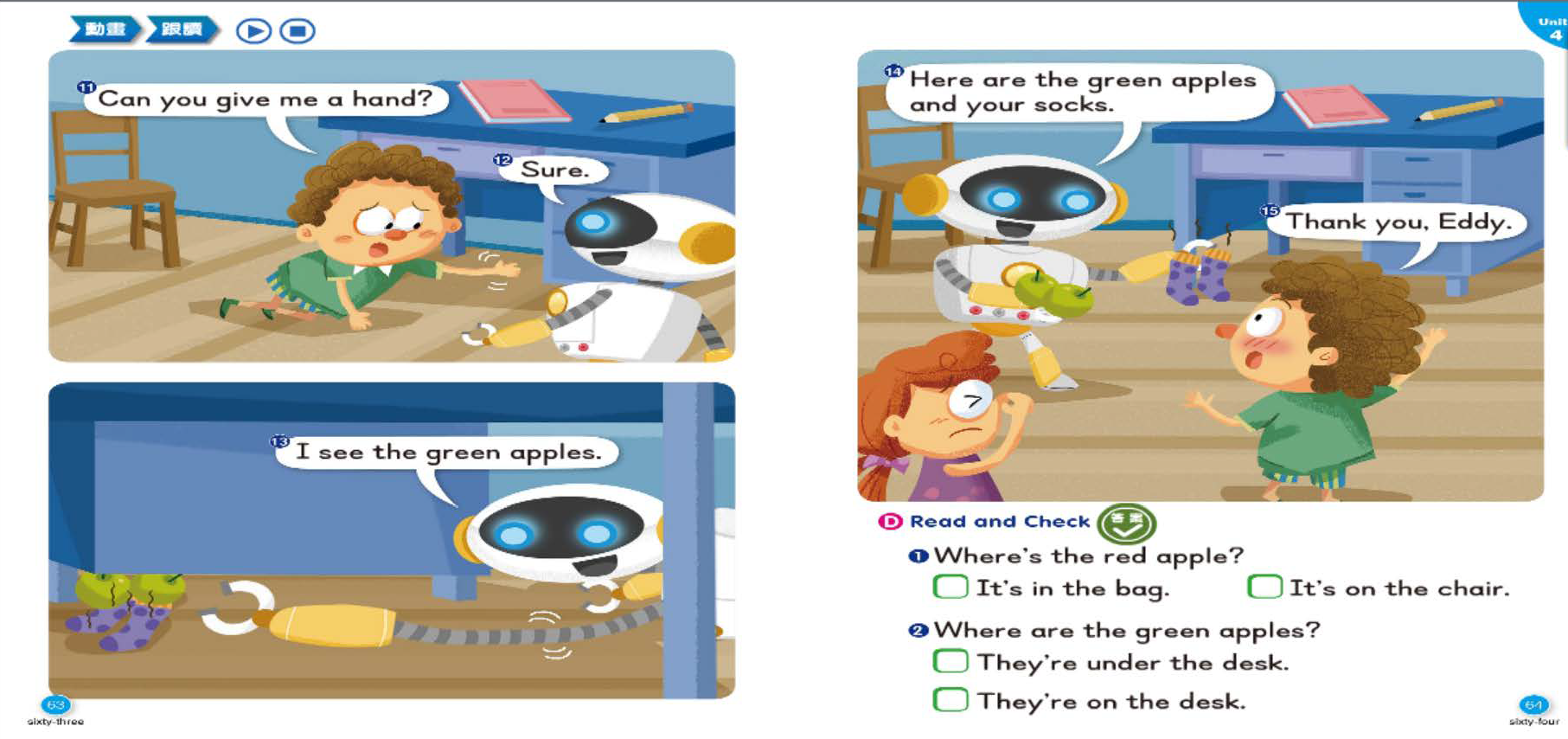 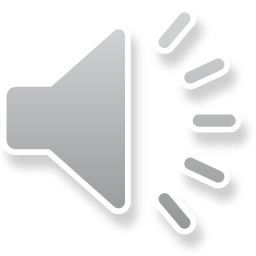 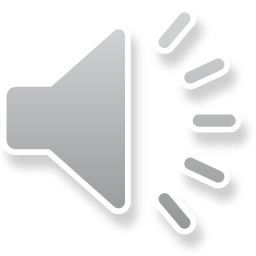 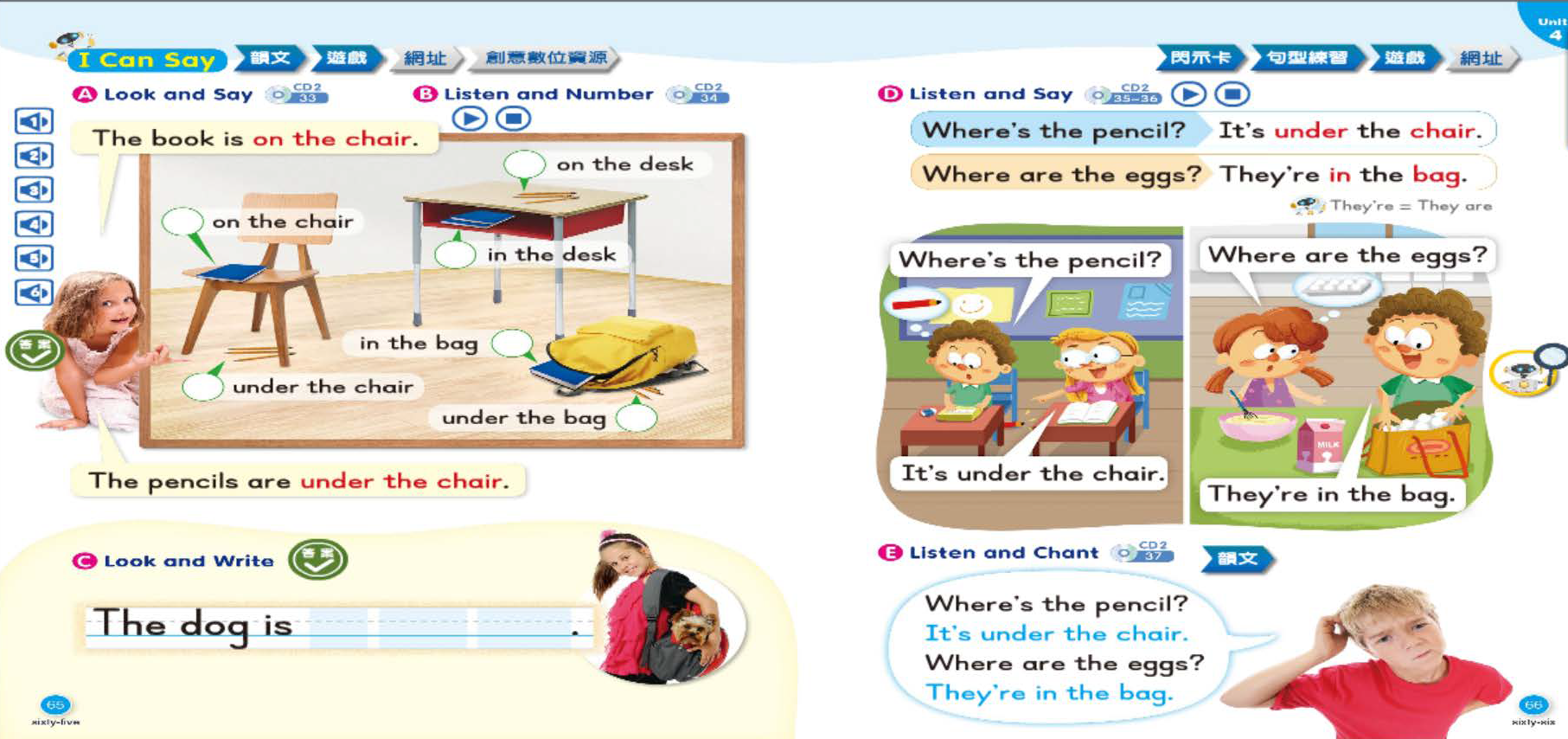 外師教學影片
Where is it?
Song
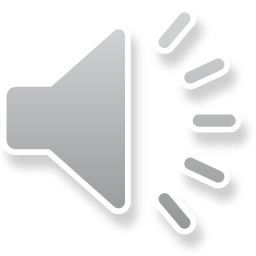 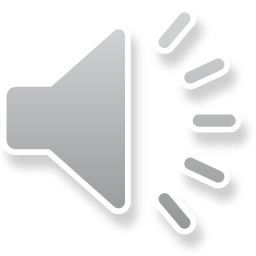 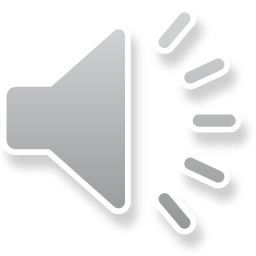 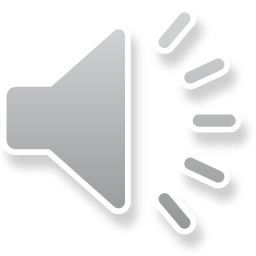 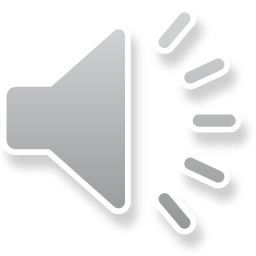 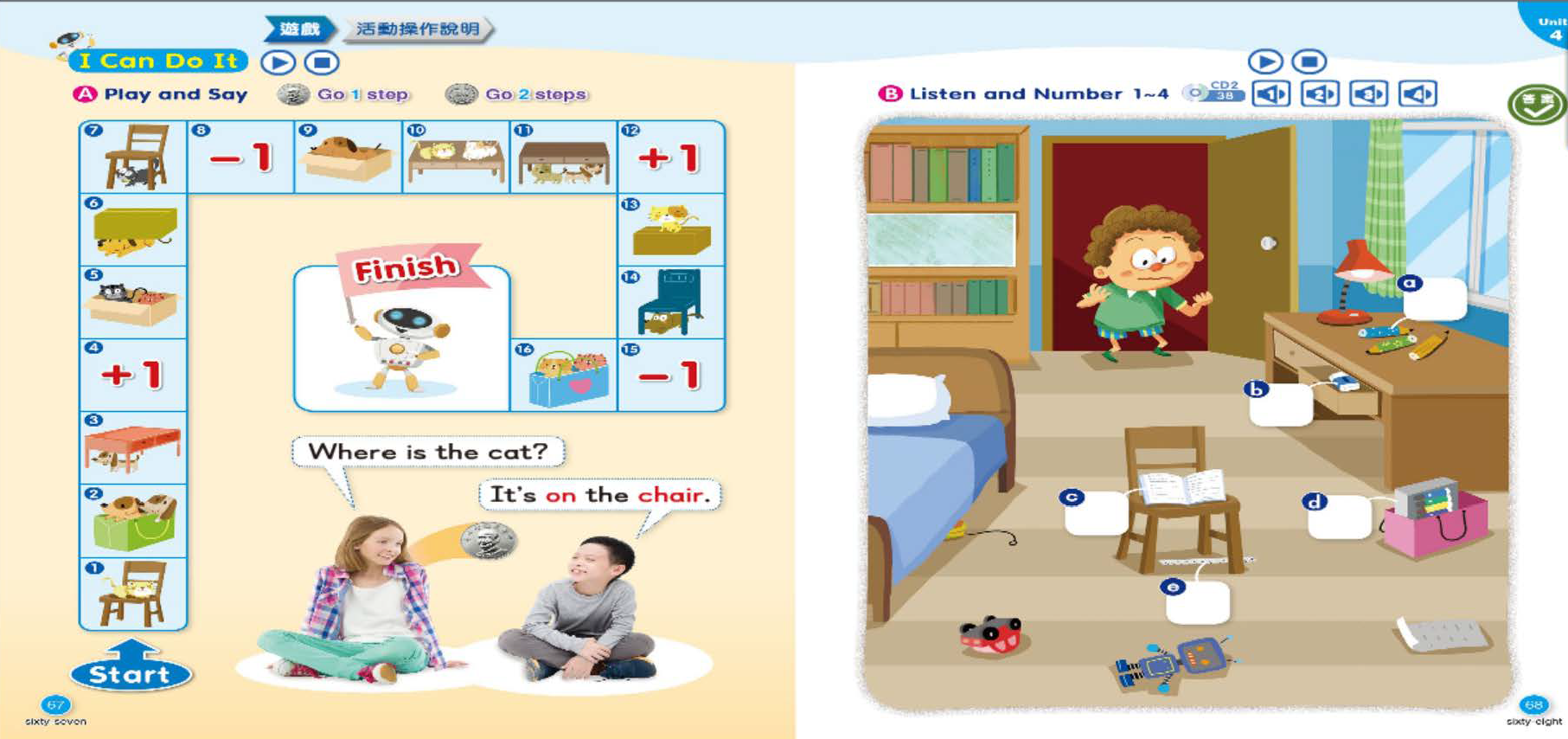 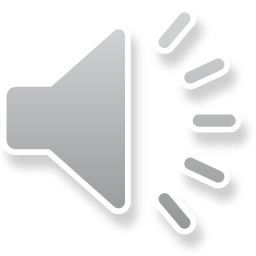 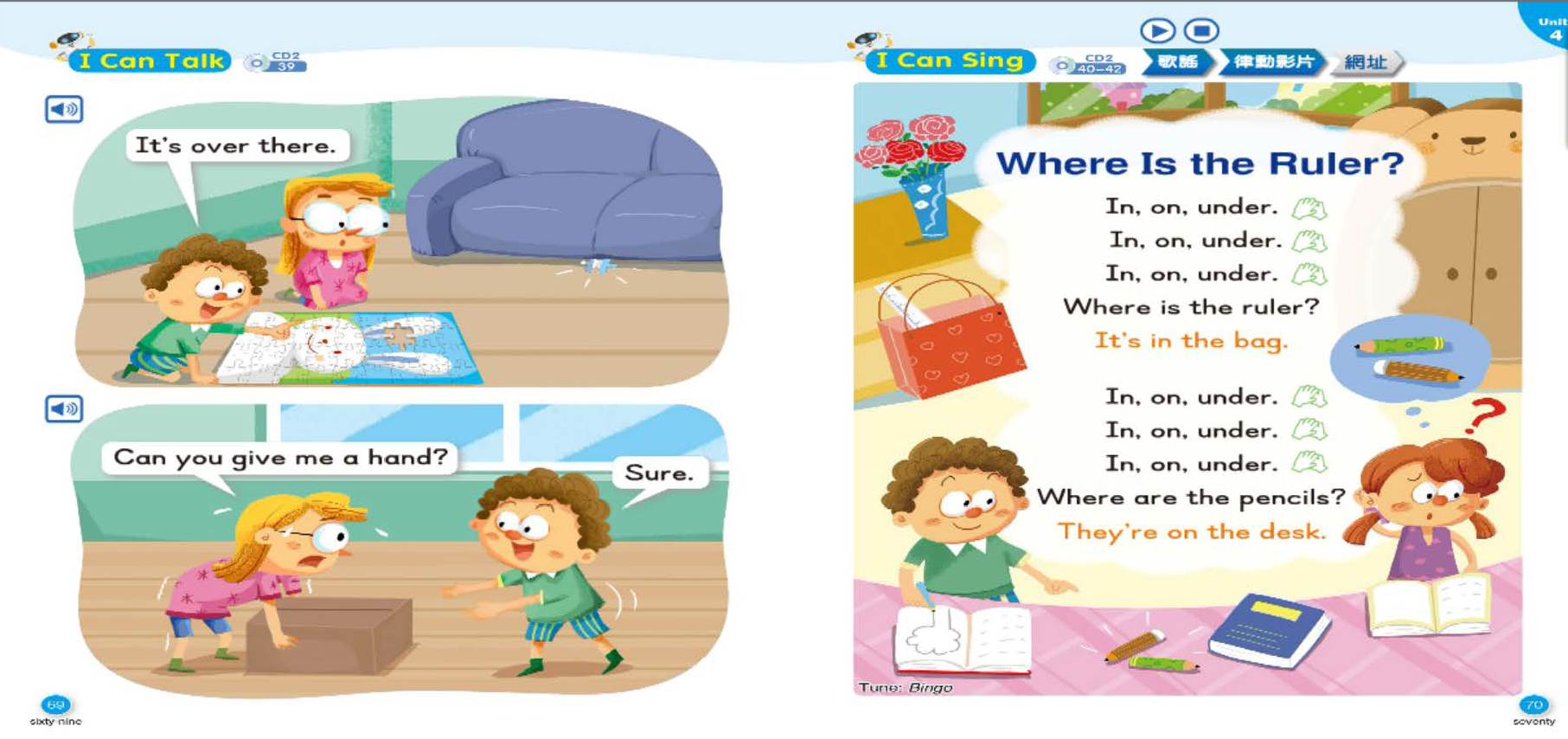 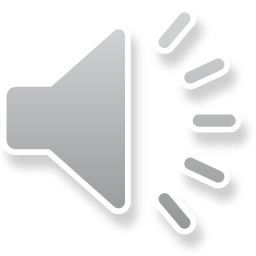 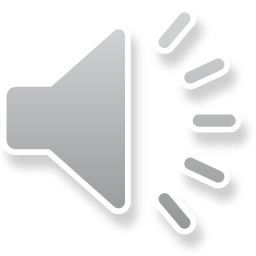 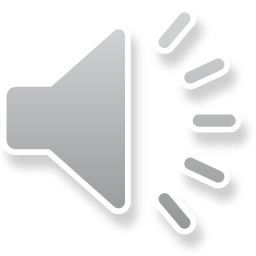 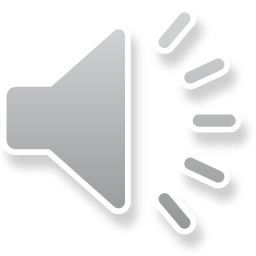 律動影片
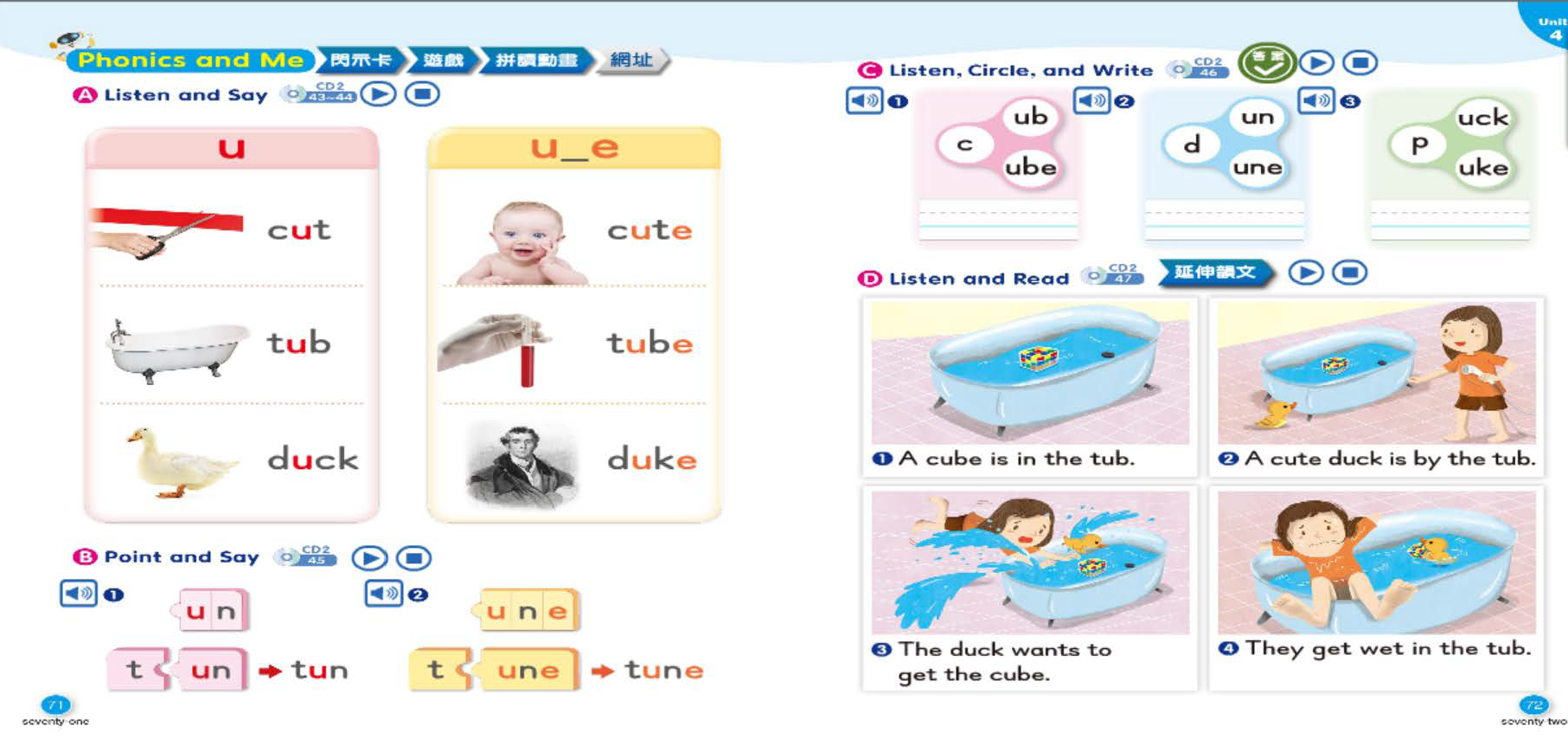 u_e發音
u發音
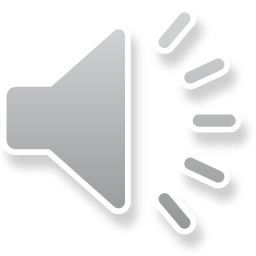 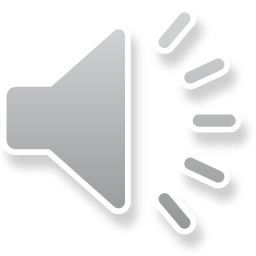 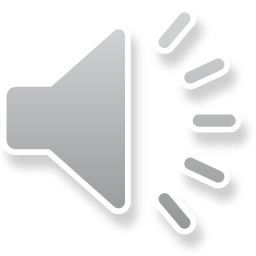 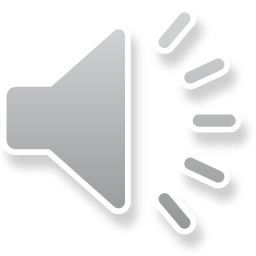 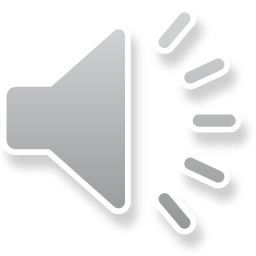 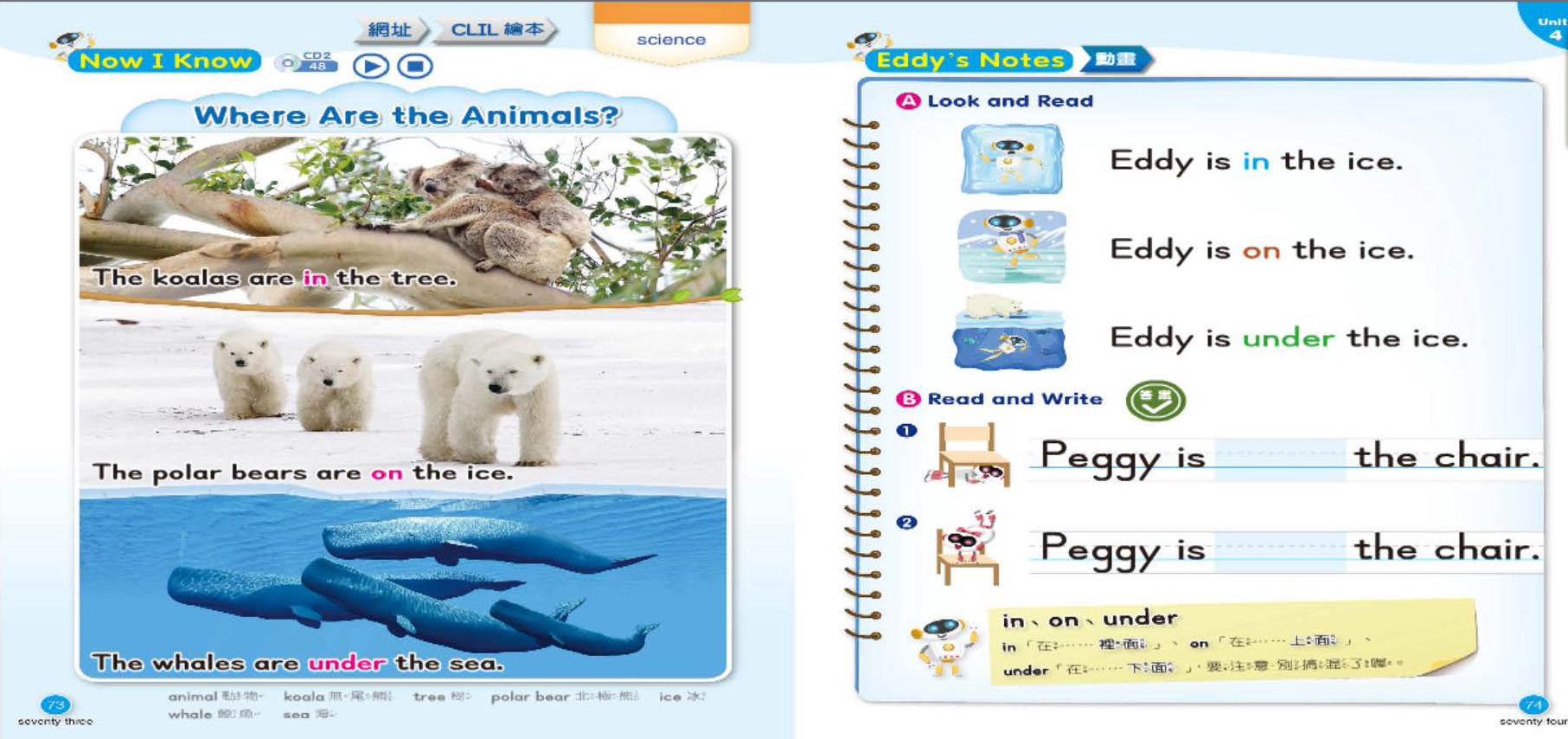 繪本延伸
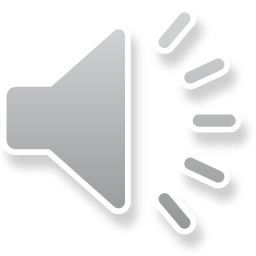 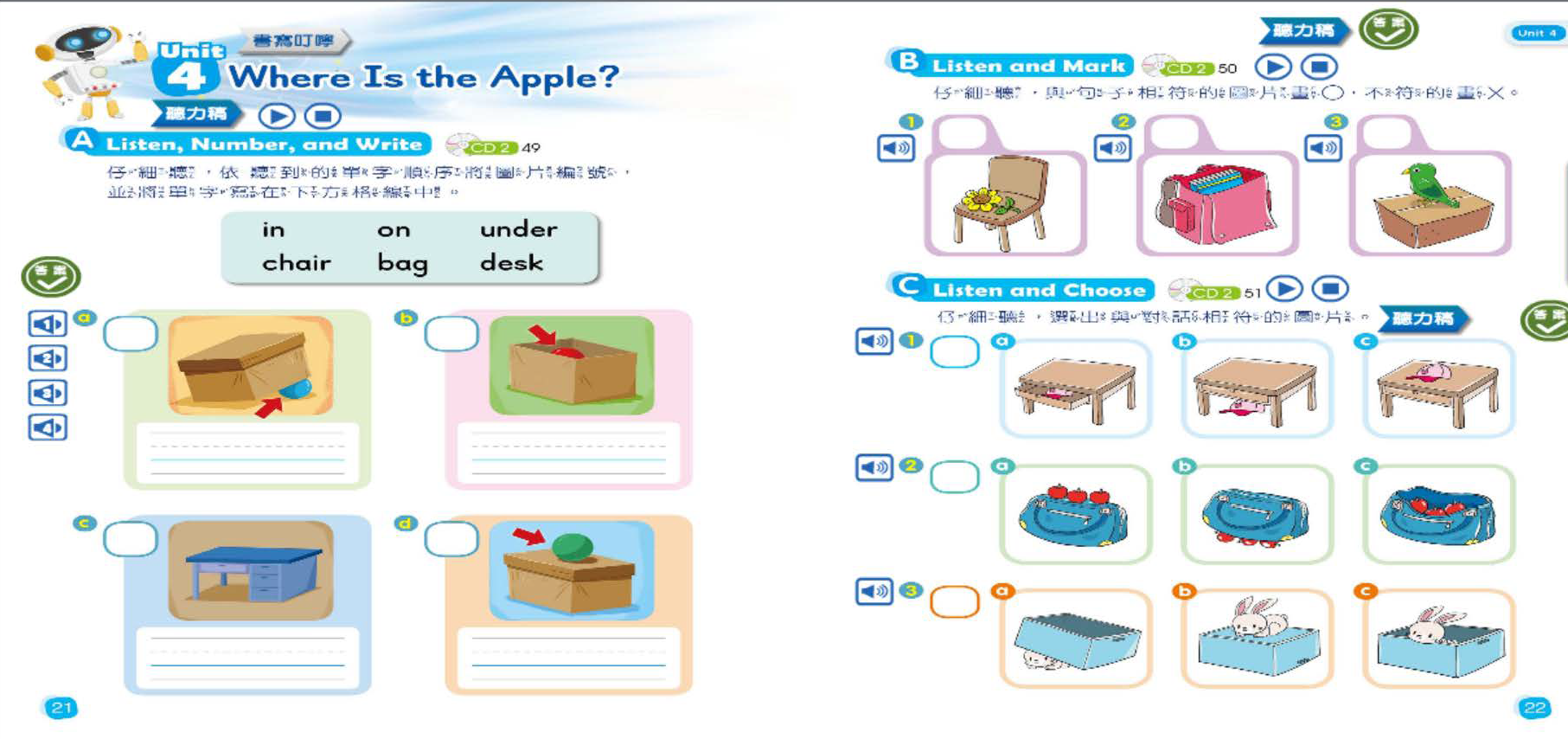 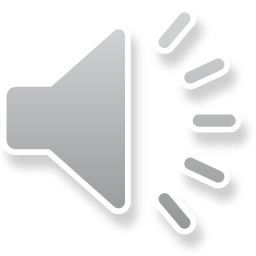 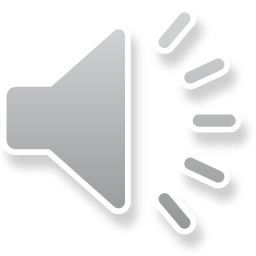 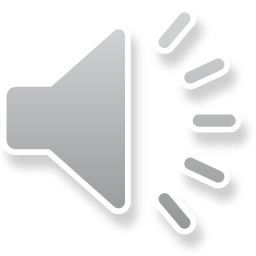 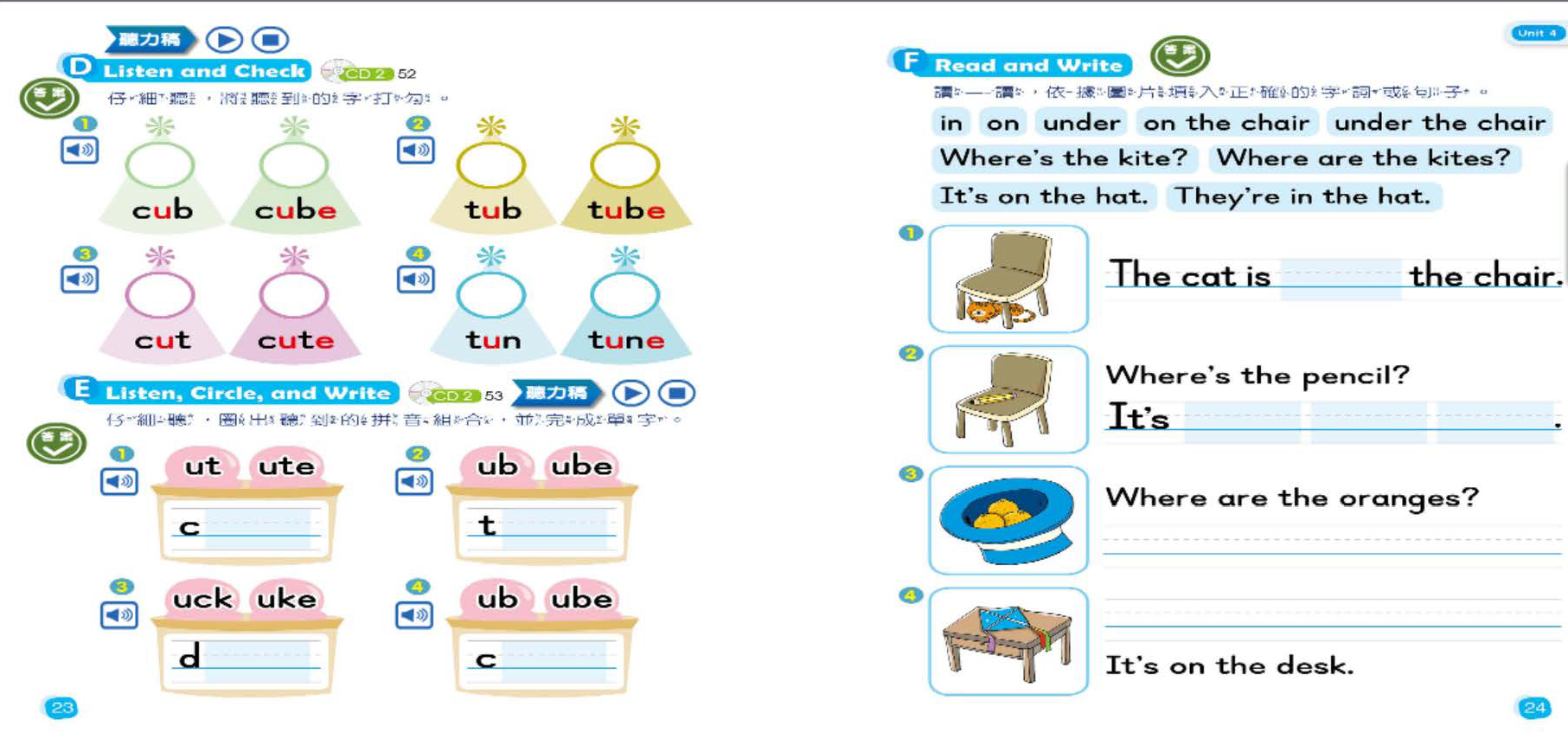 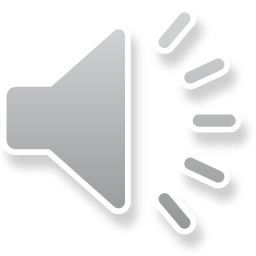 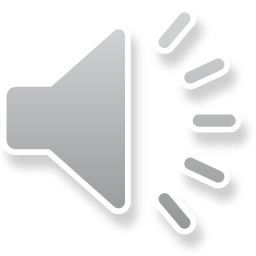